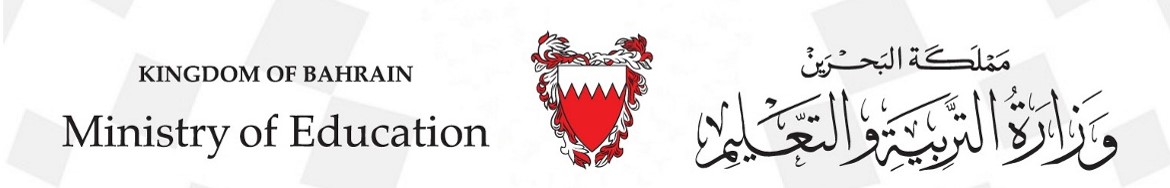 Family and Friends 3
 Grade 3
Unit 8
Lesson 4
P 75
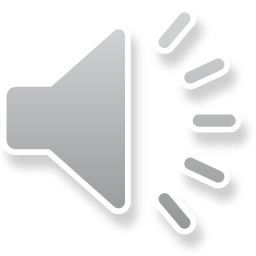 Objectives
1- Recognise the sound /o-e/.

2- Review words with the sound /o-e/.
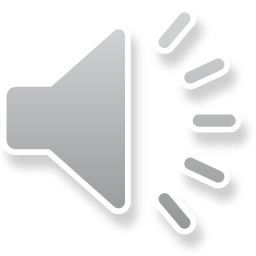 _________________________________________________________________________________________________________________________________________________
Ministry of Education-2020
Magic e
Site
Sit
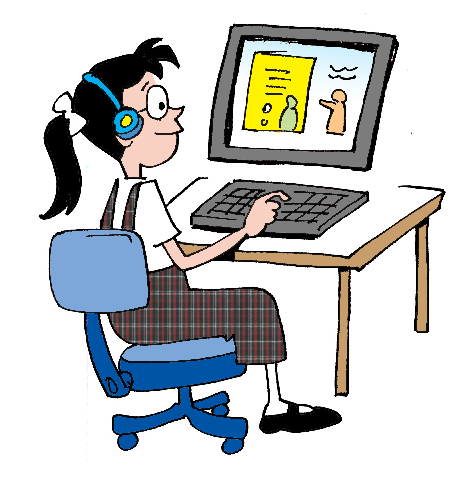 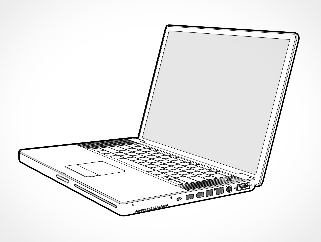 www.
I sit on a chair.
The site is good.
The vowel (i) sounds short and weak.
The vowel (i) sounds LONG AND STRONG.
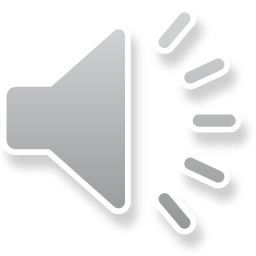 _________________________________________________________________________________________________________________________________________________
Ministry of Education-2020
Magic e
Makes the vowel long and strong!
Sit
Site
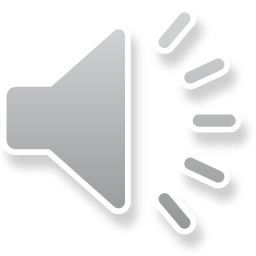 _________________________________________________________________________________________________________________________________________________
Ministry of Education-2020
rope
nose
home
stone
bone
Listen, point and repeat
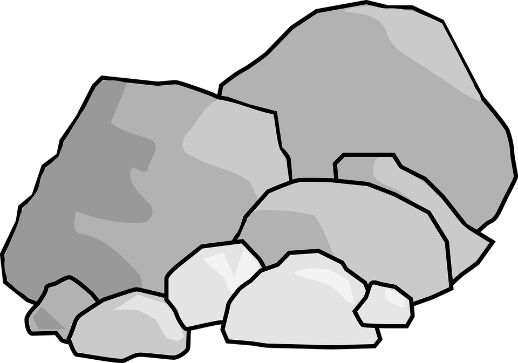 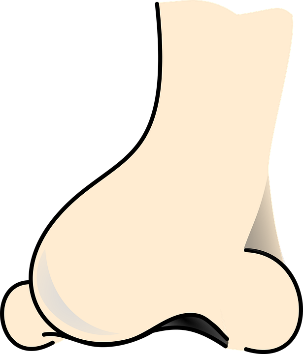 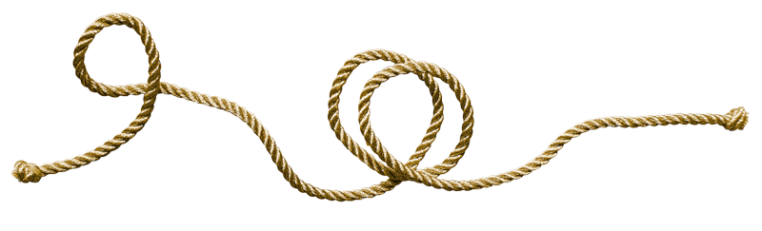 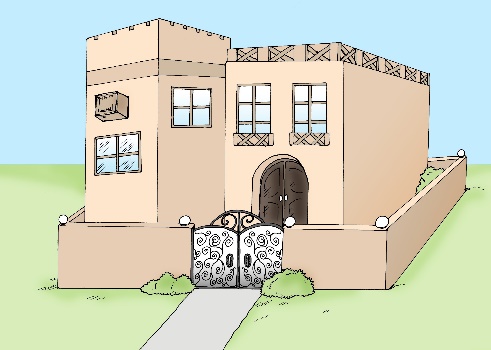 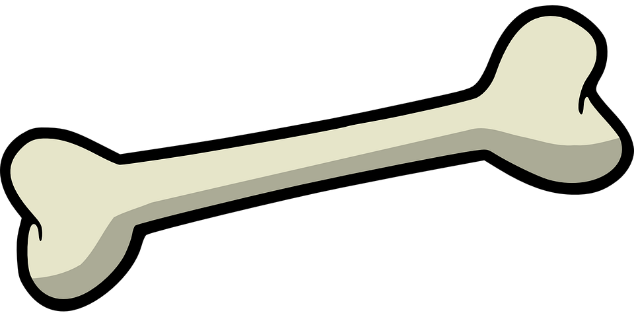 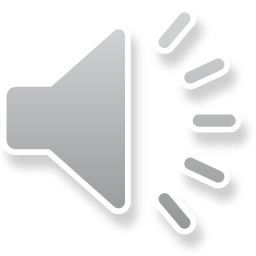 _________________________________________________________________________________________________________________________________________________
Ministry of Education-2020
home
Read and point to the word with o-e
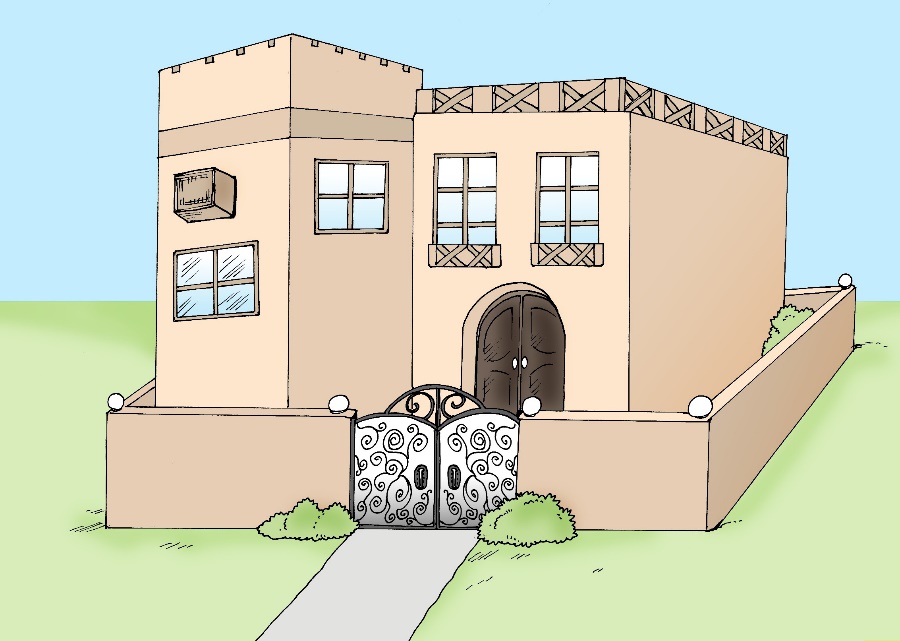 I like to go                   after school.
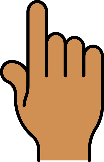 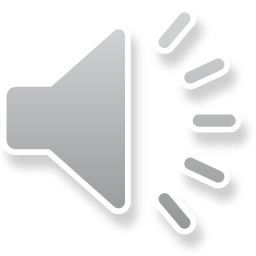 _________________________________________________________________________________________________________________________________________________
Ministry of Education-2020
bone
Read and point to the word with o-e
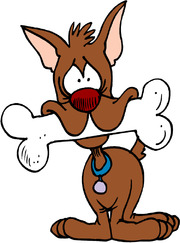 The dog  has  a                 .
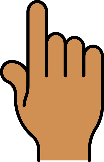 _________________________________________________________________________________________________________________________________________________
Ministry of Education-2020
[Speaker Notes: If you have got short hair stand up.]
nose
Read and point to the word with o-e
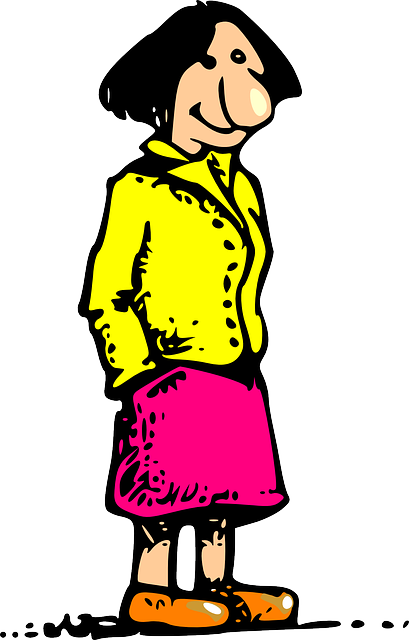 She has a big                 .
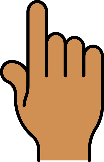 _________________________________________________________________________________________________________________________________________________
Ministry of Education-2020
stone
Read and point to the word with o-e
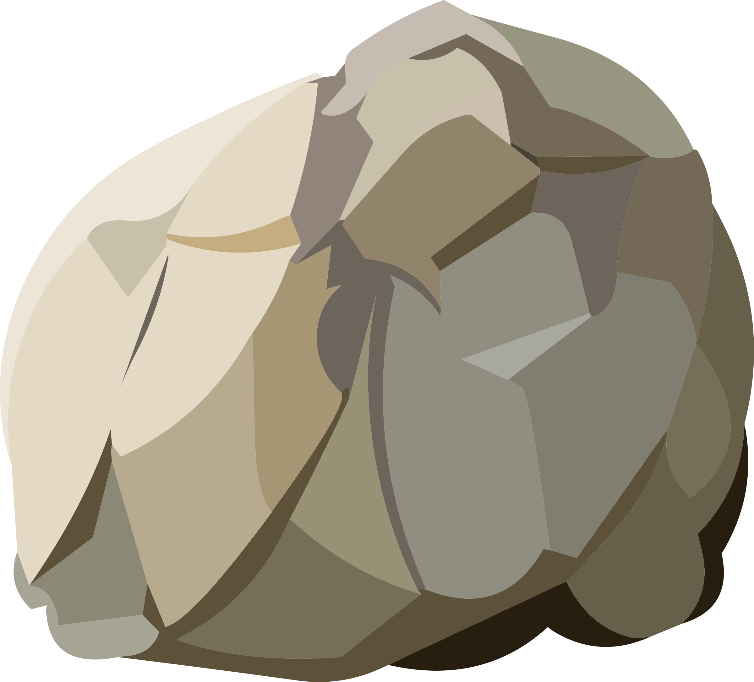 It is a big               .
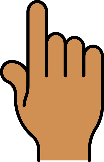 _________________________________________________________________________________________________________________________________________________
Ministry of Education-2020
rope
Read and point to the words with o-e
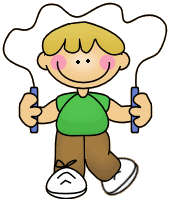 He is skipping              .
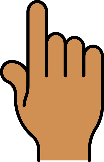 _________________________________________________________________________________________________________________________________________________
Ministry of Education-2020
[Speaker Notes: If you have got curly hair stand up.]
Let’s Play!
Bring out your white boards and markers!
Read and write words with o-e.
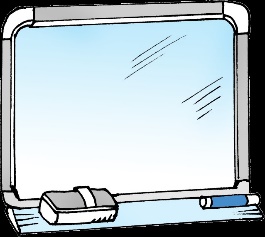 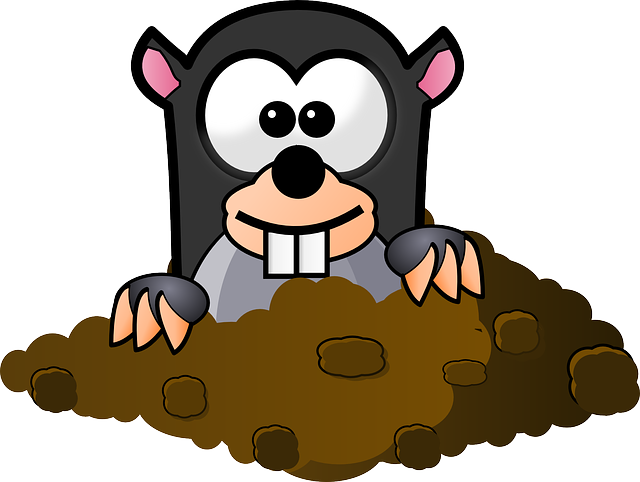 I am a mole. 

And I live in a hole.

The hole is my home. 

Home, home, home.
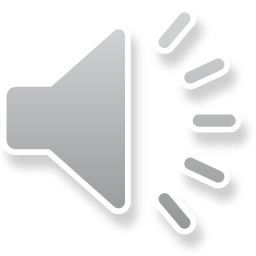 _________________________________________________________________________________________________________________________________________________
Ministry of Education-2020
Let’s check!
Read and write words with o-e.
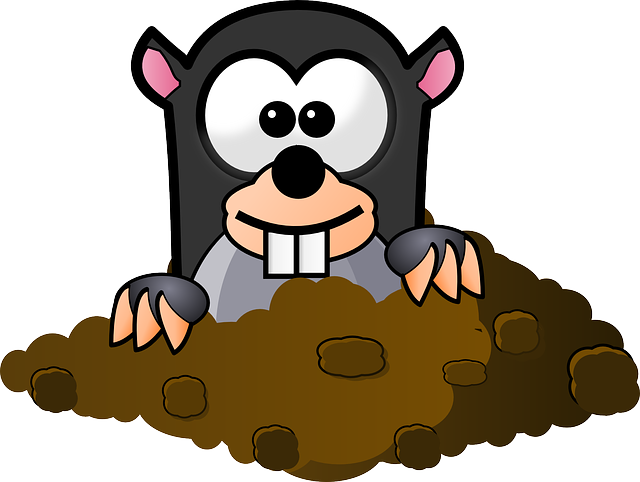 I am a mole. 

And I live in a hole.

The hole is my   home. 

Home  , home,   home.
_________________________________________________________________________________________________________________________________________________
Ministry of Education-2020
Let’s Play!
Read and write words with o-e.
My friend lives in Rome. 
Rome is his home. 
He has a small nose. 
He smells a red rose with his small nose. 
He has a dog with a big nose. The dog likes ice-cream cones.
 He likes ice-cream cones more than bones.
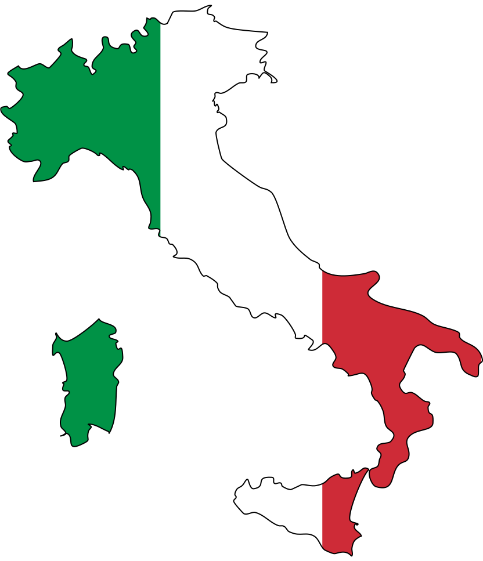 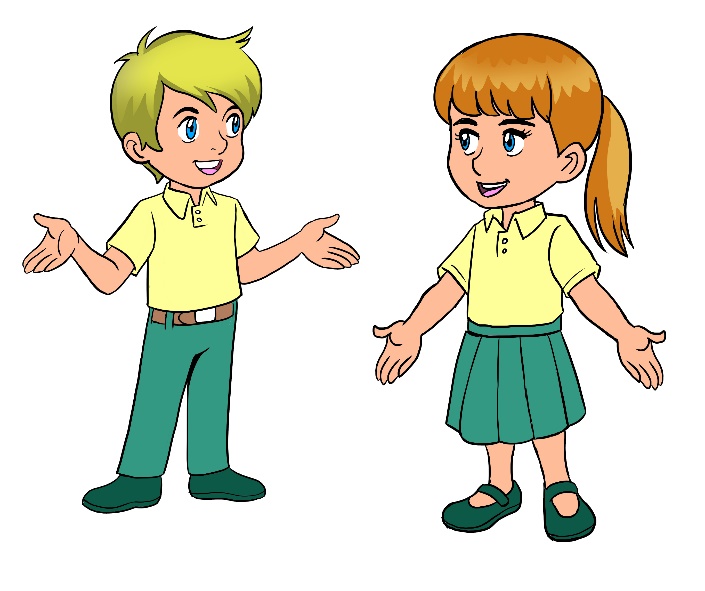 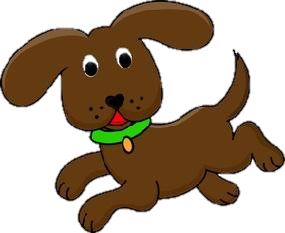 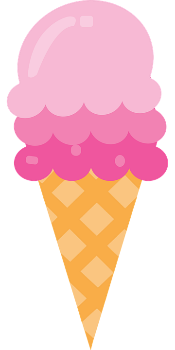 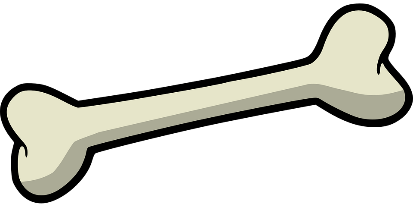 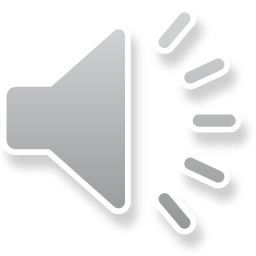 _________________________________________________________________________________________________________________________________________________
Ministry of Education-2020
Let’s check!
Read and write words with o-e.
My friend lives in      Rome.
 Rome is his home. 
He has a small nose. 

He smells a red rose with his small nose. 
He has a dog with a big nose. The dog likes ice-cream cones.
 He likes ice-cream cones more than bones.
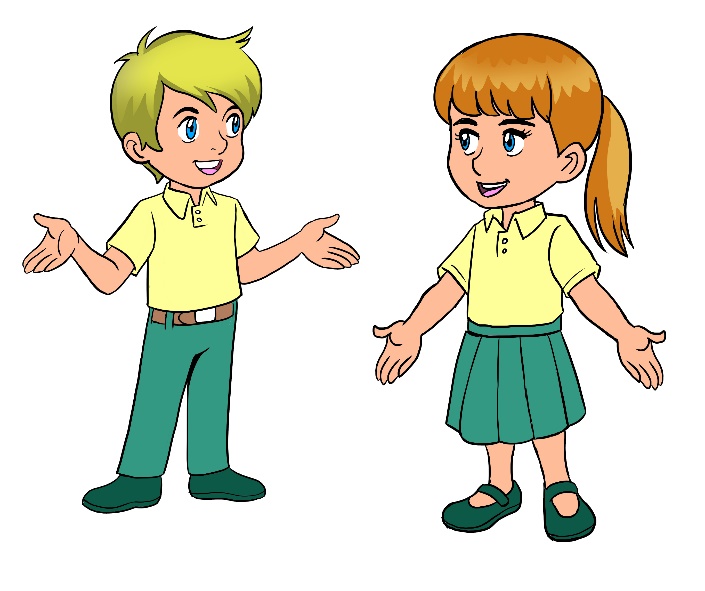 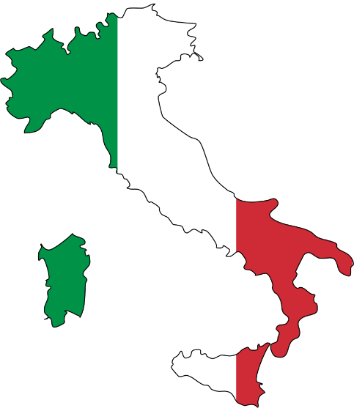 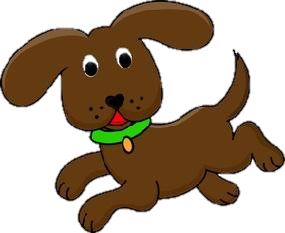 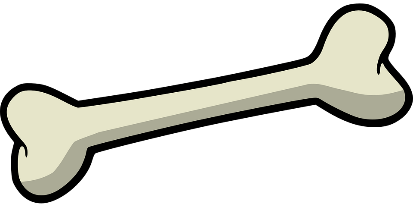 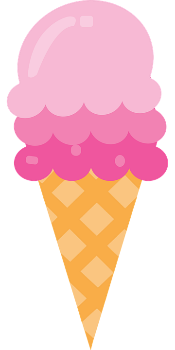 _________________________________________________________________________________________________________________________________________________
Ministry of Education-2020
Let’s practice !
Open page 73 of your workbook. Answer the questions.
Question 4
Question 2
Question 3
Question 1
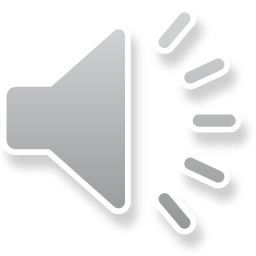 _________________________________________________________________________________________________________________________________________________
Ministry of Education-2020
In your notebook, write three sentences with the words you have learned today.
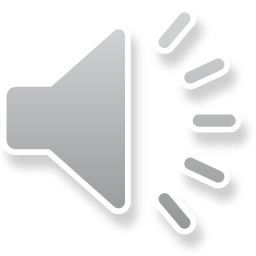 _________________________________________________________________________________________________________________________________________________
Ministry of Education-2020
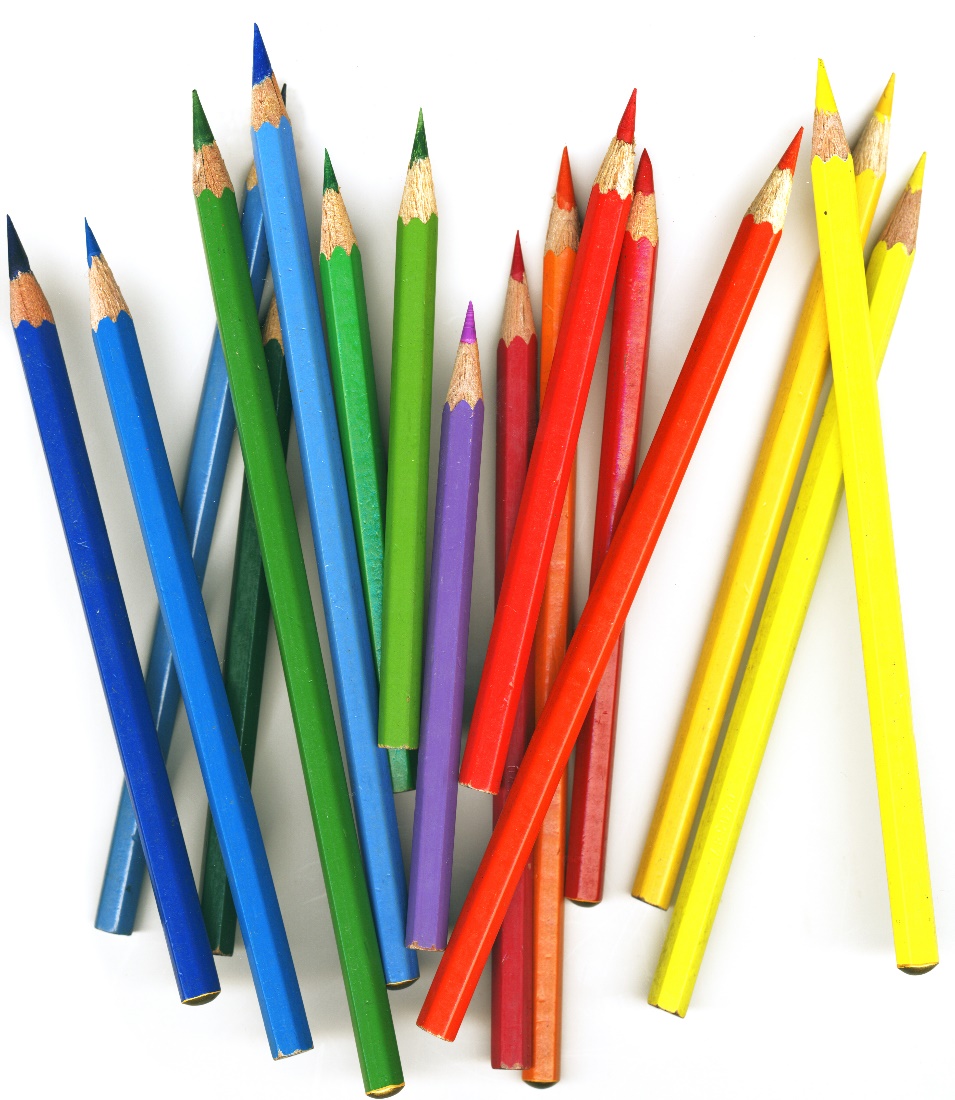 Open
Unit 8 practice PPT
and answer L 4.
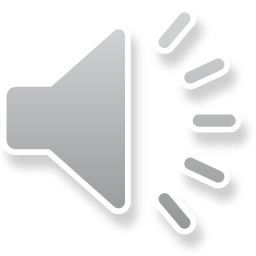 ______________________________________________________________________________________________________________________________________________________
Ministry of Education-2020
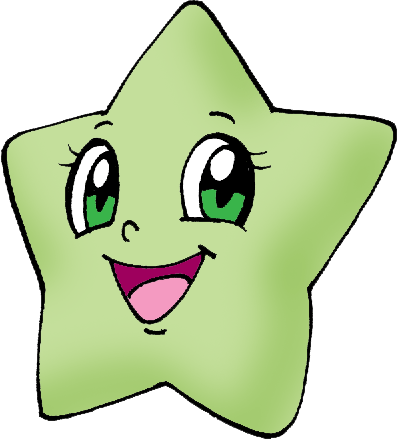 End of the
 lesson!
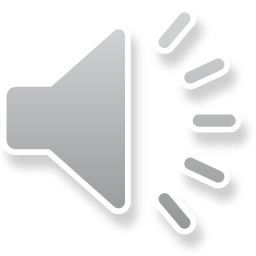 _________________________________________________________________________________________________________________________________________________
Ministry of Education-2020